Syndrome coronaire aigu avec sus décalage du segment ST  : impact du parcours de soins sur le pronostic intrahospitalier des patients
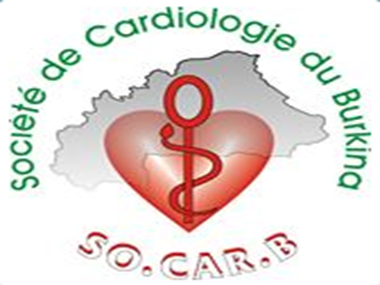 7èmes  Journées Européennes de la Société de Cardiologie du Burkina Faso
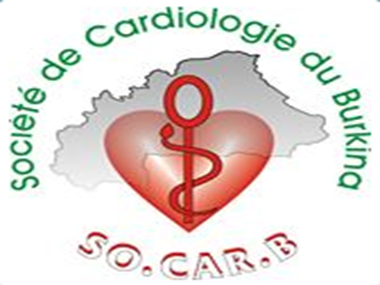 Auteurs : AGBO-OLA C; TOUGMA JB, SEGHDA TAA, YAMEOGO RA,,,,,,,,,,,,,,
Cœur-Vaisseaux et infections
27-28-29 octobre 2021
[Speaker Notes: Bonjour chers congrésistes, bienvenu aux 7èmes journées scientifiques de la société de cardiologie du Burkina-Faso.
Nous sommes le Dr AGBO OLA Clarisse DES4 de cardiologie,Nous avons l’honneur ce jour de vous présenté les résultats de notre travail.]
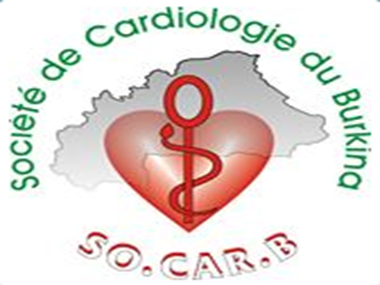 7èmes  Journées Européennes de la Société de Cardiologie du Burkina Faso
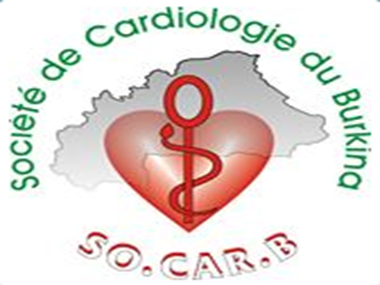 Introduction-Objectifs
Cœur-Vaisseaux et infections
27-28-29 octobre 2021
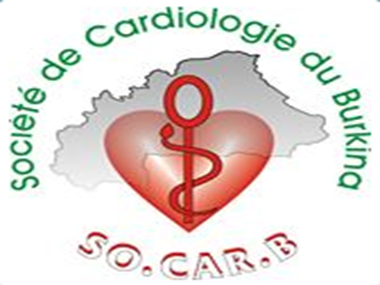 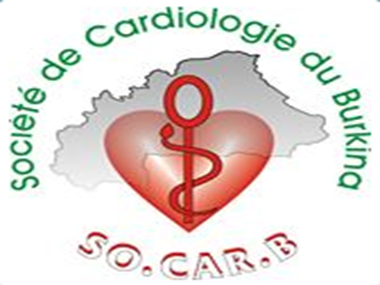 Introduction-Objectifs
Mortalité liée à la maladie coronaire aigue ces 30 dernières années en occident : PEC précoce et adéquate du SCA ST+
Prévalence,  morbi-mortalité de la maladie coronaire en ASS en
 Délai de PEC au BF allongé (Yaméogo  NV  PAMJ 2012; 13: 90 )
Un délai optimal de prise en charge apporte t’il un bénéfice au patient?
Quel est l’impact du parcours de soin du patient sur le pronostic intrahospitalier?
[Speaker Notes: La mortalité liée à la maladie coronaire a beaucoup baissé ces 30 dernières années
en occident en raison d’une prise en charge précoce et adéquate du syndrome coronaire avec sus décalage du segment ST. Cependant, en Afrique Sub-Saharienne sa prévalence, sa morbi-mortalité demeurent croissantes. Le syndrome coronaire aigu avec sus décalage du segment ST (SCA ST+) est l’une des formes graves de sa manifestation clinique qui nécessite une prise en charge urgente et adéquate. Le retard à la prise en charge est un puissant facteur de décès hospitalier. Une étude faite en 2012 par YAMEOGO et col au Burkina Faso avait retrouvé un allongement des délais de prise en charge des SCA ST+ avant l’arrivée au CHU Yalgado Ouédraogo. Cela pourrait laisser dire que plus les patients consultent tôt dans les centres de références, mieux la prise en charge est adéquate et le pronostic meilleur. Ainsi, nous nous sommes posés la question : l’arrivée précoce du patient ayant un SCA en milieu hospitalier est-il un gage de meilleure prise en charge ? L’objectif de notre travail est donc d’analyser l’impact du parcours de soins intra hospitalier des patients ayant un SCA ST + dans les hôpitaux de référence du Burkina Faso.]
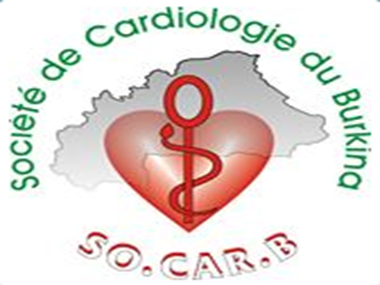 7èmes  Journées Européennes de la Société de Cardiologie du Burkina Faso
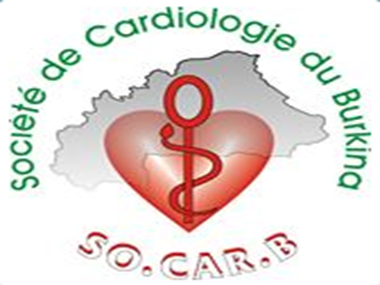 2-Matériels et méthodes
Cœur-Vaisseaux et infections
27-28-29 octobre 2021
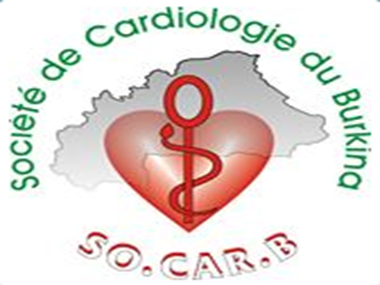 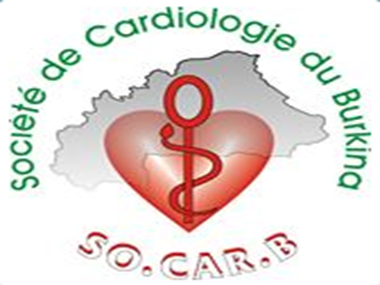 2-Matériels et méthodes
Etude prospective analytique du 1er Janvier 2019 au 30 Septembre 2021
Cadre :  CHU-B et YO (Centres de références)
 Inclusion : SCA ST+ (douleur Thoracique d’allure coronaire + Sus décalage ST dans au moins 2 dérivations contiguës
Variables : anthropométriques ; parcours du patient , cliniques;  électro-échocardiographiques , thrombolyse et évolution (complication, décès)
[Speaker Notes: Les données ;
anthropométriques; parcours du patient ; cliniques ; électro-échocardiographiques ; la thrombolyse et l’évolution (complications et décès) ont été analysées selon le parcours des patients. 
NOUS NOUS SOMMES SURTOUT INTERESSANT AUX VARIABLES RELATIVES AU PARCOURS DE SOIN DU PATIENT]
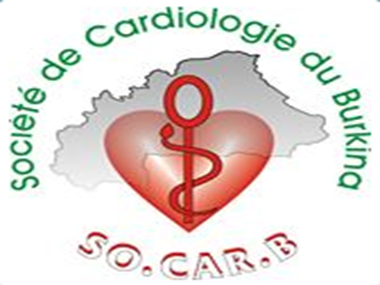 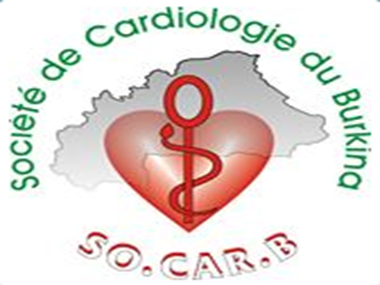 2-Matériels et méthodes
Type de centre de santé au 1er contact
Délai DT-1er contact médical
Délai DT – 1er ECG 
Délai DT – admission au CHU
Délai DT – l’admission de cadiologie
Parcours du patient
Analyse  logiciel R. 
Seuil de significativité Valeur p≤ 0,05
[Speaker Notes: IL S’AGISSAIT DU TYPE DE CENTRE DE SANTE AU 1ER CONTACT; DU DELAI DT-1er CONTACT MEDICAL ;  
Les données ont été analysées grâce au logiciel R. Le seuil de signification de l’ensemble des tests a été de 0,05.]
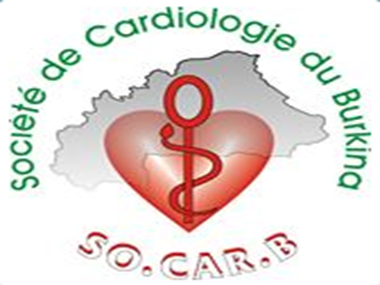 7èmes  Journées Européennes de la Société de Cardiologie du Burkina Faso
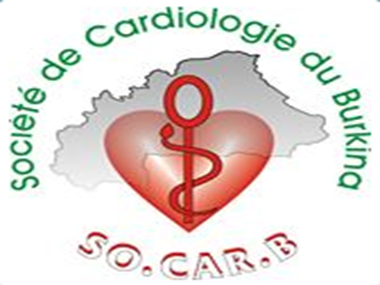 3-Résultats
Cœur-Vaisseaux et infections
27-28-29 octobre 2021
[Speaker Notes: A QUELS RESULTATS SOMMES NOUS PARVENUS]
3-Résultats
3-1 Aspects socio-démographiques
Inclusion 95 patients.
âge moyen :57,15 ans. 
Sex-ratio = 0,79
3-2 Mode d’admission
Direct: 60 patients (63,2%)
3- Résultats
3-4 Facteurs de risque cardiovasculaires
AgeFDR 75 (79%)
HTA 51 (53,68%)
Tabac 29 (31%)
Diabete 20 (21%)
Obésité 21 (22%)
Dyslipidemie 20 (21%)
Heredite 2 (2.1%)
Alcool 13 (14%)
3- Résultats
3-5 Parcours de soins des patients
Délai moyen  DT-1er contact médical : 20,93 h
Délai moyen DT-1er ECG: 44,14 heures 
Délai moyen DT- admission au CHU: 54,31 h
Délai moyen DT-service cardio: 63,25 h
3- Résultats
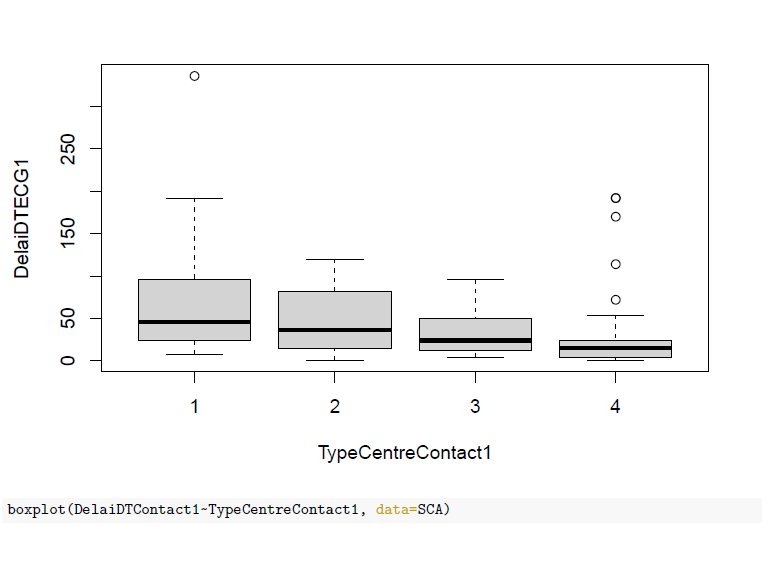 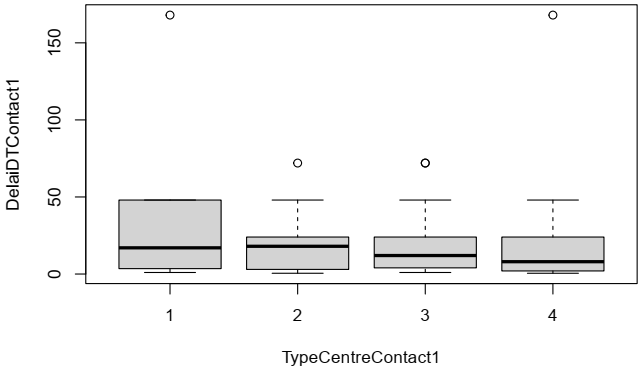 CMA
CHU
CSPS
Clinique
Délai DT-1er contact médical
[Speaker Notes: Le délai de réalisation de l’ECG est court lorsque la première consultation est faite dans une clinique avec un p-value à 0,003.]
3- Résultats
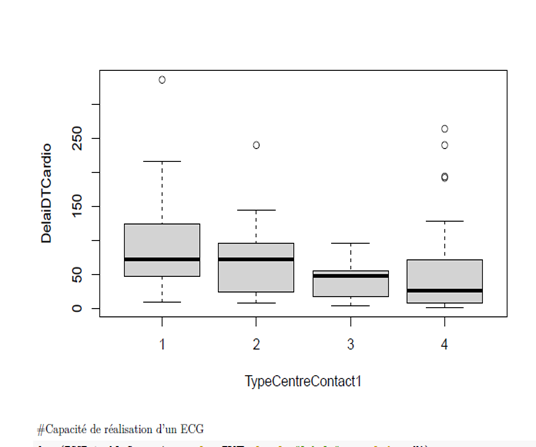 CMA
CHU
CSPS
Clinique
[Speaker Notes: Le délai d’admission dans le service de cardiologie est plus court lorsque la première consultation est faite dans une clinique]
3- Résultats
3-6 Facteurs prédictifs de mortalité
Analyse univariée
Taux de mortalité 15%
[Speaker Notes: Le taux de mortalité de la population de notre étude était de 15%, Les facteurs prédictifs de mortalités en analyse univariée sont: la dysfonction du VD, les TDRV, Killip III et IV et l’extension de la nécrose,après regression logistique multivariée, seulement le KILLIP 3 et 4 étaient significativement associé à la mortalité

Il n’y a pas de différence significative entre la mortalité intrahospitalière des patients ayant été dmis   avant et après la 12ème heure de la douleur( p value=0,7)
LES PATIENTS QUI CONSULTANT EN PREMIER LIEU DANS LES CLINIQUES PRIVES ONT UNE MORTALITE SIGNIFICATIVEMENT PLUS FAIBLE]
3- Résultats
Analyse multivariée
[Speaker Notes: LE TYPE DE CENTRE DE SANTE AU 1ER CONTACT INFLUENCE LA MORTALITE,]
3- Résultats
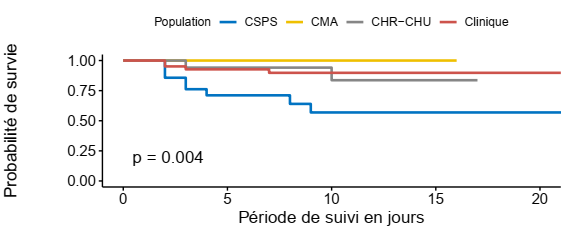 P=0,004
[Speaker Notes: La survie reste significativement faible dans le groupe de patients qui consulte initialement dans un centre de santé primaire.]
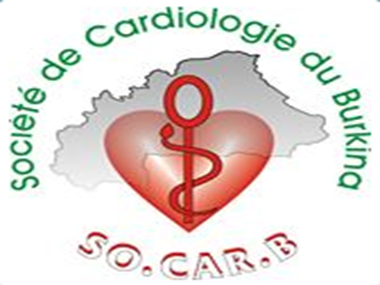 7èmes  Journées Européennes de la Société de Cardiologie du Burkina Faso
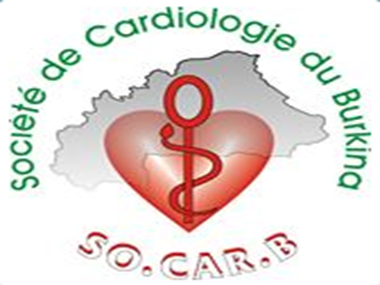 5-Conclusion
Cœur-Vaisseaux et infections
27-28-29 octobre 2021
Conclusion
L’arrivée dans les délais de thrombolyse dans un centre de référence ne modifie pas le pronostic intrahospitalier des patients admis pour SCA ST+. Cependant, une prise en charge initiale dans un centre de santé de promotion sociale réduit significativement la survie.
L’organisation pyramidale de notre système de santé où les patients doivent y entrer par la base qui est le CSPS  doit être améliorer pour ce type de pathologie ou le temps est précieux pour la survie.